Bits, Bytes, and Integers – Part 215-213/15-513: Introduction to Computer Systems3rd Lecture, May 18, 2023
Instructors: 
Brian Railing (15-513)
Today: Bits, Bytes, and Integers
Representing information as bits
Bit-level manipulations
Integers
Representation: unsigned and signed; negation and addition
Conversion, casting, extension, truncation
Multiplication, division, shifting
Byte order in memory, pointers, strings
Encoding “Integers”
Unsigned
Signed (twos complement)
Sign Bit
Examples (w = 5)
10
26
−10
−1
x
1
1
0
1
0
1
1
1
1
1
1
1
0
1
1
1
+
~x
0
1
1
0
0
0
1
0
Negation: Complement & Increment
Negate through complement and increase ~x + 1 == -x
Why?
-x + x     == 0 (by definition)
~x + x     == 1111…111 == -1
~x + x + 1 == 0
(~x+1) + x == 0
 ~x+1      == -x
Example: x = 15213
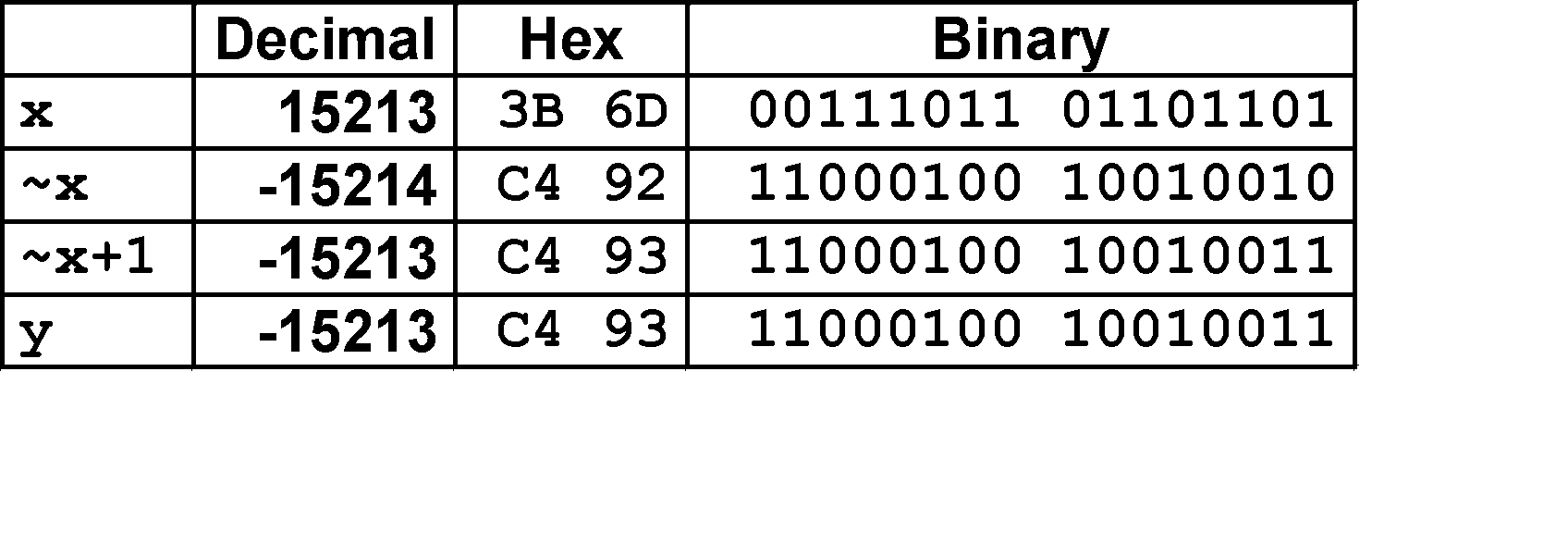 Complement & Increment Examples
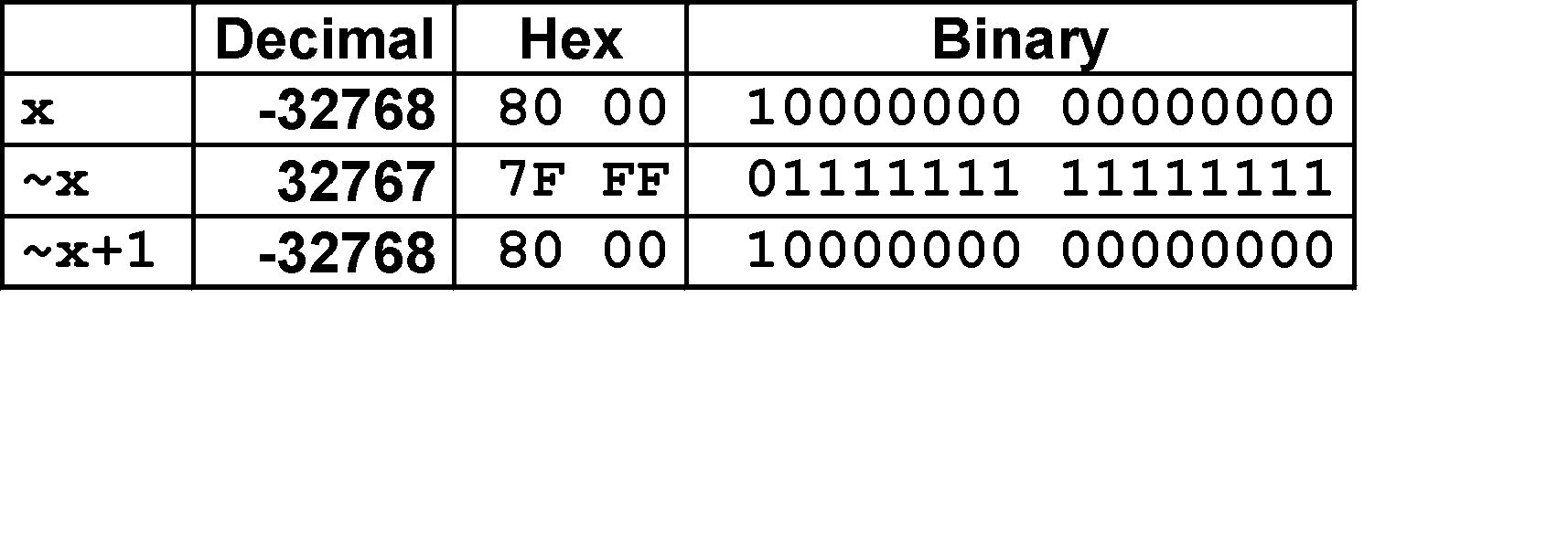 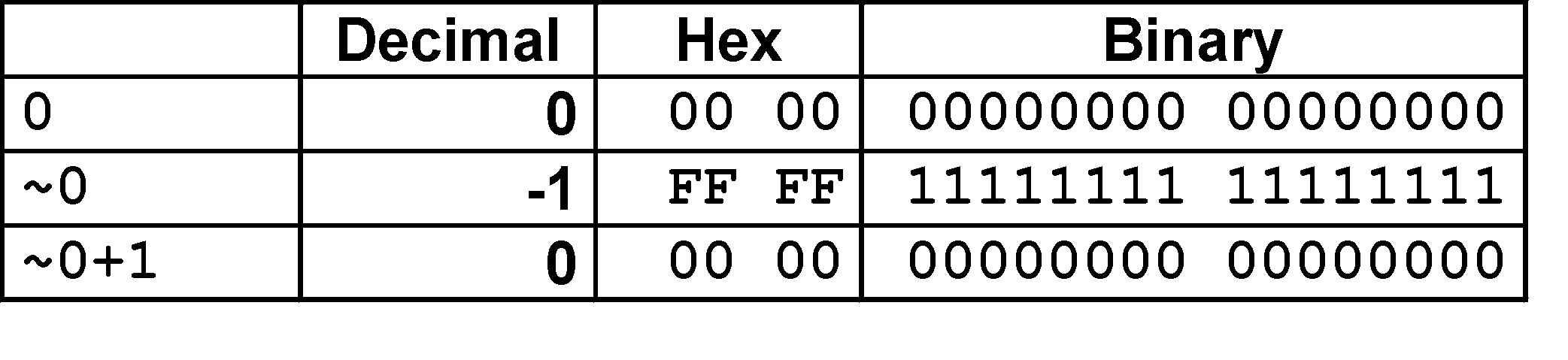 Oops!
It’s still negative!
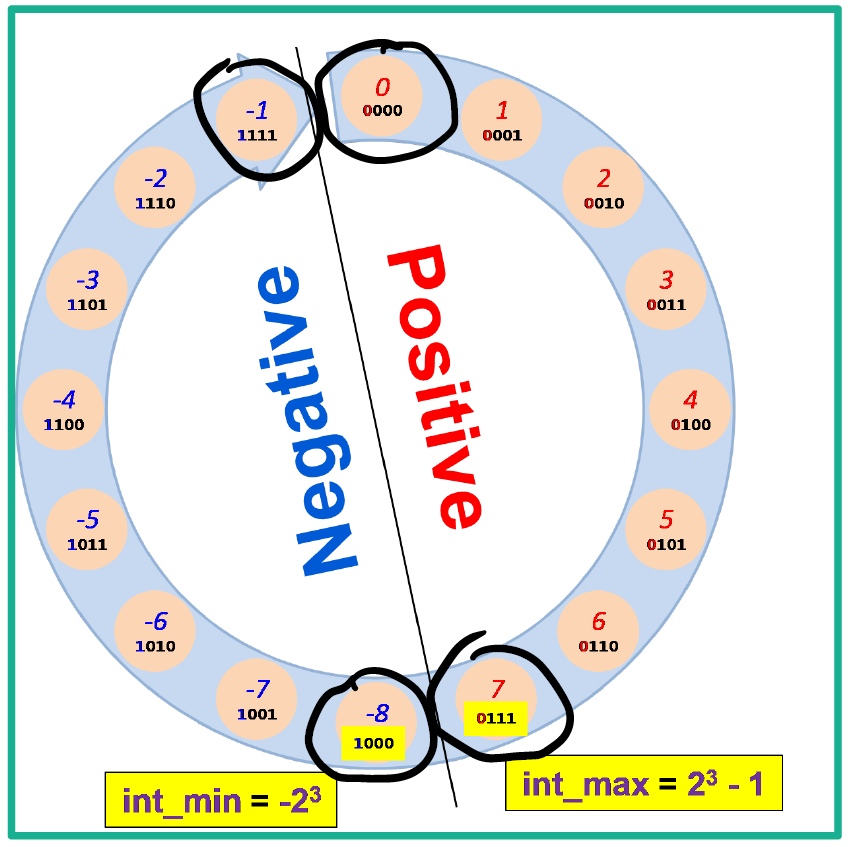 Eight non-negative values:
0, 1, …, 7
What if we made a 4-bit signed number only represent values −7…7? Then we wouldn’t be using bit pattern 1000…
10
11
12
13
14
15
0
0
0000
1
1
0001
2
2
0010
3
3
0011
4
4
0100
5
5
0101
6
6
0110
7
7
0111
8
8
1000
9
9
1001
A
1010
B
1011
C
1100
D
1101
E
1110
F
1111
Decimal
Binary
Hex
• • •
• • •
• • •
• • •
Unsigned Addition
u
Operands: w bits
v
+
True Sum: w+1 bits
u + v
Discard Carry: w bits
UAddw(u , v)
Standard Addition Function
Ignores carry output
Implements Modular Arithmetic
s		=	 UAddw(u , v)	=	u + v  mod 2w
unsigned char
1110 1001
+  1101 0101
E9
+ D5
233
+ 213
10
11
12
13
14
15
0
0
0000
1
1
0001
2
2
0010
3
3
0011
4
4
0100
5
5
0101
6
6
0110
7
7
0111
8
8
1000
9
9
1001
A
1010
B
1011
C
1100
D
1101
E
1110
F
1111
Decimal
Binary
Hex
• • •
• • •
• • •
• • •
Unsigned Addition
u
Operands: w bits
v
+
True Sum: w+1 bits
u + v
Discard Carry: w bits
UAddw(u , v)
Standard Addition Function
Ignores carry output
Implements Modular Arithmetic
s		=	 UAddw(u , v)	=	u + v  mod 2w
unsigned char
1110 1001
+  1101 0101
E9
+ D5
233
+ 213
1 1011 1110
1BE
446
1011 1110
BE
190
Visualizing (Mathematical) Integer Addition
Add4(u , v)
Integer Addition
4-bit integers u, v
Compute true sum Add4(u , v)
Values increase linearly with u and v
Forms planar surface
v
u
2w+1
2w
0
Visualizing Unsigned Addition
Overflow
Wraps Around
If true sum ≥ 2w
At most once
UAdd4(u , v)
True Sum
Overflow
v
Modular Sum
u
• • •
• • •
• • •
• • •
Two’s Complement Addition
u
Operands: w bits
+
v
True Sum: w+1 bits
u + v
Discard Carry: w bits
TAddw(u , v)
TAdd and UAdd have Identical Bit-Level Behavior
Signed vs. unsigned addition in C:
	int s, t, u, v;
	s = (int) ((unsigned) u + (unsigned) v);
 	t = u + v
Will give s == t
1110 1001
+  1101 0101
E9
+ D5
-23
+ -43
1 1011 1110
1BE
-66
1011 1110
BE
-66
Visualizing 2’s Complement Addition
NegOver
Values
4-bit two’s comp.
Range from -8 to +7
Wraps Around
If sum  2w–1
Becomes negative
At most once
If sum < –2w–1
Becomes positive
At most once
TAdd4(u , v)
v
u
PosOver
TAdd Overflow
True Sum
Functionality
True sum requires w+1 bits
Drop off MSB
Treat remaining bits as 2’s comp. integer
0 111…1
2w–1
PosOver
TAdd Result
0 100…0
2w –1–1
011…1
0 000…0
0
000…0
1 011…1
–2w –1
100…0
NegOver
1 000…0
–2w
Today: Bits, Bytes, and Integers
Representing information as bits
Bit-level manipulations
Integers
Representation: unsigned and signed; negation and addition
Conversion, casting, extension, truncation
Multiplication, division, shifting
Byte order in memory, pointers, strings
Boolean Algebra
Developed by George Boole in 19th Century
Algebraic representation of logic
Encode “True” as 1 and “False” as 0
And
 A&B = 1 when both A=1 and B=1
Or
 A|B = 1 when either A=1 or B=1
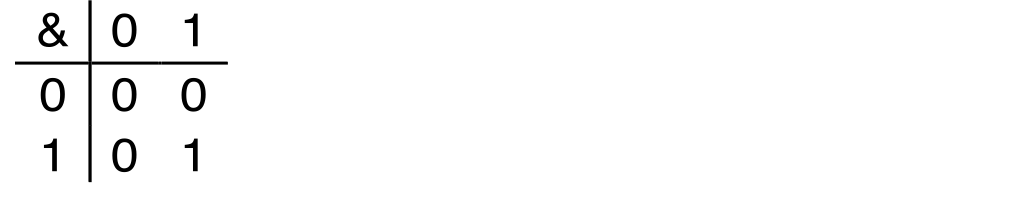 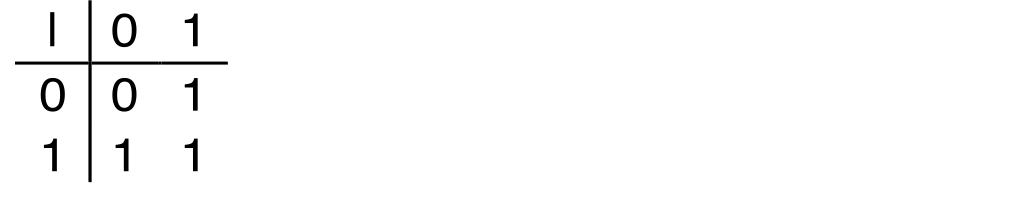 Not
 ~A = 1 when A=0
Exclusive-Or (Xor)
 A^B = 1 when either A=1 or B=1, but not both
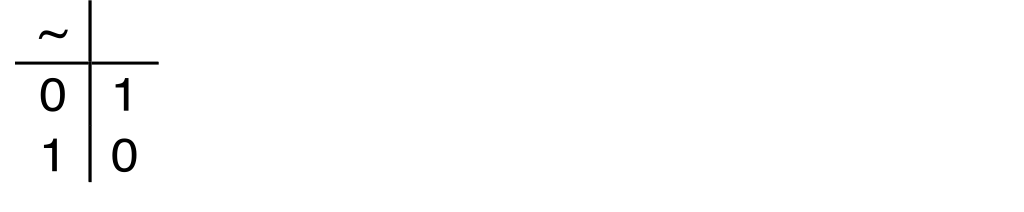 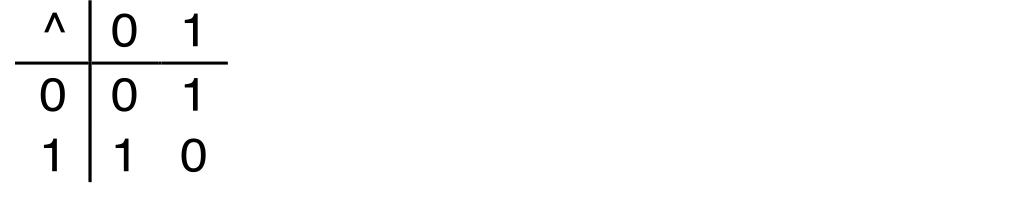 Activity: https://canvas.cmu.edu/courses/30386/assignments/525231
Do model 2, then stop.
General Boolean Algebras
Operate on Bit Vectors
Operations applied bitwise



All of the Properties of Boolean Algebra Apply
01101001
& 01010101
  01000001
01101001
| 01010101
  01111101
01101001
^ 01010101
  00111100
~ 01010101
  10101010
01000001
01111101
00111100
10101010
Example: Representing & Manipulating Sets
Representation
Width w bit vector represents subsets of {0, …, w–1}
aj = 1 if j  ∈ A

 01101001	{ 0, 3, 5, 6 }
 76543210

 01010101	{ 0, 2, 4, 6 }
 76543210
Operations
&    Intersection		01000001	{ 0, 6 }
|     Union			01111101	{ 0, 2, 3, 4, 5, 6 }
^	    Symmetric difference	00111100	{ 2, 3, 4, 5 }
~	    Complement		10101010	{ 1, 3, 5, 7 }
10
11
12
13
14
15
0000
0001
0010
0011
0100
0101
0110
0111
1000
1001
1010
1011
1100
1101
1110
1111
0
0
1
1
2
2
3
3
4
4
5
5
6
6
7
7
8
8
9
9
A
B
C
D
E
F
Decimal
Binary
Hex
Bit-Level Operations in C
Operations &,  |,  ~,  ^ Available in C
Apply to any “integral” data type
long, int, short, char, unsigned
View arguments as bit vectors
Arguments applied bit-wise
Examples (Char data type)
~0x41 → 0xBE
~010000012 → 101111102
~0x00 → 0xFF
~000000002 → 111111112
0x69 & 0x55 → 0x41
011010012 & 010101012 → 010000012
0x69 | 0x55 → 0x7D
011010012 | 010101012 → 011111012
10
11
12
13
14
15
0000
0001
0010
0011
0100
0101
0110
0111
1000
1001
1010
1011
1100
1101
1110
1111
0
0
1
1
2
2
3
3
4
4
5
5
6
6
7
7
8
8
9
9
A
B
C
D
E
F
Decimal
Binary
Hex
Bit-Level Operations in C
Operations &,  |,  ~,  ^ Available in C
Apply to any “integral” data type
long, int, short, char, unsigned
View arguments as bit vectors
Arguments applied bit-wise
Examples (Char data type)
~0x41 → 0xBE
~010000012 → 101111102
~0x00 → 0xFF
~000000002 → 111111112
0x69 & 0x55 → 0x41
011010012 & 010101012 → 010000012
0x69 | 0x55 → 0x7D
011010012 | 010101012 → 011111012
Operations &,  |,  ~,  ^ Available in C
Apply to any “integral” data type
long, int, short, char, unsigned
View arguments as bit vectors
Arguments applied bit-wise
Examples (Char data type)
~0x41 → 0xBE
~0100 00012 → 1011 11102
~0x00 → 0xFF
~0000 00002 → 1111 11112
0x69 & 0x55 → 0x41
0110 10012 & 0101 01012 → 0100 00012
0x69 | 0x55 → 0x7D
0110 10012 | 0101 01012 → 0111 11012
Contrast: Logic Operations in C
Contrast to Bit-Level Operators
Logic Operations: &&, ||, !
View 0 as “False”
Anything nonzero as “True”
Always return 0 or 1
Early termination
Examples (char data type)
!0x41 →  0x00
!0x00 →  0x01
!!0x41→  0x01
0x69 && 0x55 →  0x01
0x69 || 0x55 →  0x01
p && *p 	(avoids null pointer access)
Watch out for && vs. & (and || vs. |)… 
one of the more common oopsies in 
C programming
Activity: https://canvas.cmu.edu/courses/30386/assignments/525231
Do model 3, then stop.
Logical versus Bitwise
!!x != x
~~x == x
Today: Bits, Bytes, and Integers
Representing information as bits
Bit-level manipulations
Integers
Representation: unsigned and signed; negation and addition
Conversion, casting, extension, truncation
Multiplication, division, shifting
Byte order in memory, pointers, strings
Mapping Between Signed & Unsigned
Unsigned
Two’s Complement
T2U
s
u
T2B
B2U
X
Maintain Same Bit Pattern
Two’s Complement
Unsigned
U2T
u
s
U2B
B2T
X
Maintain Same Bit Pattern
Mappings between unsigned and two’s complement numbers: Keep bit representations and reinterpret
+
-
+
+
+
+
• • •
• • •
+
+
+
+
+
+
Relation between Signed & Unsigned
Two’s Complement
U2T
Unsigned
s
u
U2B
B2T
X
Maintain Same Bit Pattern
w–1
0
u
s
Large positive weight
becomes
Large negative weight
=
Mapping Signed  Unsigned
Conversion Visualized
2’s Comp.  Unsigned
Ordering Inversion
Negative  Big Positive
UMax
UMax – 1
TMax  + 1
Unsigned
Range
TMax
TMax
2’s Complement Range
0
0
–1
–2
TMin
Signed vs. Unsigned in C
Constants
By default are considered to be signed integers
Unsigned if have “U” as suffix
0U, 4294967259U
Casting
Explicit casting between signed & unsigned same as U2T and T2U
int tx, ty;
unsigned ux, uy;
tx = (int) ux;
uy = (unsigned) ty;

Implicit casting also occurs via assignments and procedure calls
tx = ux;                   int fun(unsigned u);
uy = ty;                   uy = fun(tx);
Casting Surprises
Expression Evaluation
If there is a mix of unsigned and signed in single expression, signed values implicitly cast to unsigned
Including comparison operations <, >, ==, <=, >=
Examples:
SummaryCasting Signed ↔ Unsigned: Basic Rules
Bit pattern is maintained
But reinterpreted
Can have unexpected effects: adding or subtracting 2w

Expression containing signed and unsigned int
int is cast to unsigned!!
Today: Bits, Bytes, and Integers
Representing information as bits
Bit-level manipulations
Integers
Representation: unsigned and signed; negation and addition
Conversion, casting, extension, truncation
Multiplication, division, shifting
Byte order in memory, pointers, strings
Sign Extension and Truncation
Sign Extension





Truncation
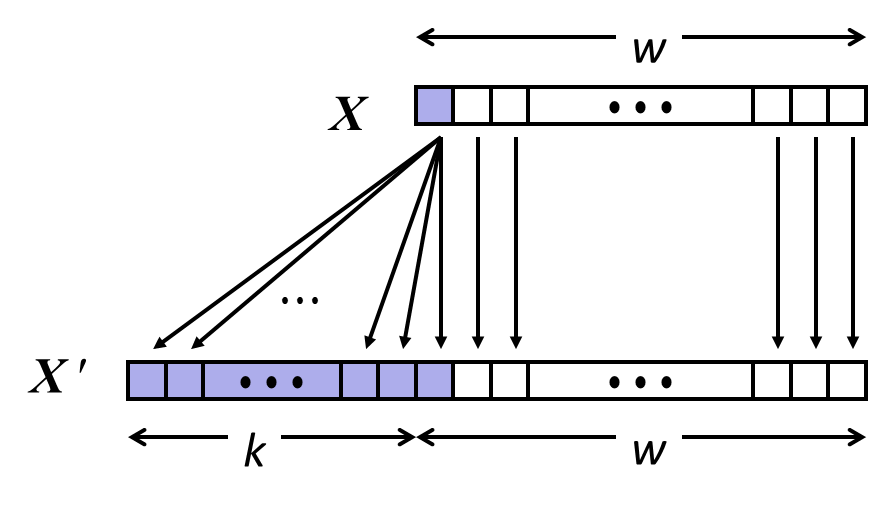 Make k copies of sign bit
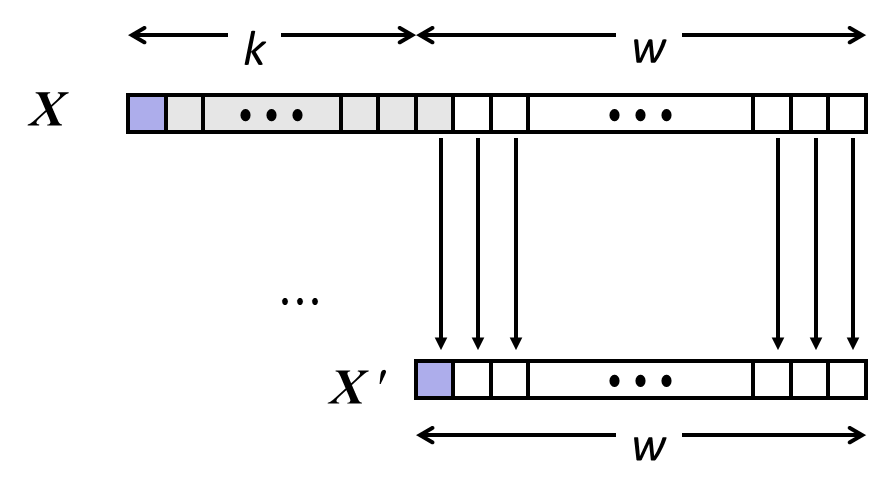 Chop off k highest bits
Sign Extension: Simple Example
Positive number
Negative number
10 =
-10 =
10 =
-10 =
Truncation: Simple Example
No sign change
Sign change
2 =
10 =
2 =
-6 =
2 mod 16 = 2
10 mod 16 = 10U mod 16 = 10U = -6
-6 =
-10 =
-6 =
6 =
-6 mod 16 = 26U mod 16 = 10U = -6
-10 mod 16 = 22U mod 16 = 6U = 6
Today: Bits, Bytes, and Integers
Representing information as bits
Bit-level manipulations
Integers
Representation: unsigned and signed; negation
Conversion, casting
Extension, truncation, shifting
Addition, multiplication
Representations in memory, pointers, strings
Shifting
Multiplication
Goal: Computing Product of w-bit numbers x, y
Either signed or unsigned
But, exact results can be bigger than w bits
Unsigned: up to 2w bits
Result range: 0 ≤ x * y ≤ (2w – 1) 2  =  22w – 2w+1 + 1
Two’s complement min (negative): Up to 2w-1 bits
Result range: x * y  ≥ (–2w–1)*(2w–1–1)  =  –22w–2 + 2w–1
Two’s complement max (positive): Up to 2w bits, but only for (TMinw)2
Result range: x * y ≤ (–2w–1) 2  =  22w–2
So, maintaining exact results…
would need to keep expanding word size with each product computed
is done in software, if needed
e.g., by “arbitrary precision” arithmetic packages
Activity: https://canvas.cmu.edu/courses/30386/assignments/525231
Do model 4, then stop.
• • •
• • •
• • •
• • •
• • •
Unsigned Multiplication in C
u
Operands: w bits
*
v
u · v
True Product: 2*w  bits
UMultw(u , v)
Discard w bits: w bits
Standard Multiplication Function
Ignores high order w bits
Implements Modular Arithmetic
UMultw(u , v)	=	u   · v  mod 2w
1110 1001
*          1101 0101
E9
*  D5
233
*   213
1100 0001 1101 1101
C1DD
49629
1101 1101
DD
221
• • •
• • •
• • •
• • •
• • •
Signed Multiplication in C
u
Operands: w bits
*
v
u · v
True Product: 2*w  bits
TMultw(u , v)
Discard w bits: w bits
Standard Multiplication Function
Ignores high order w bits
Some of which are different for signed vs. unsigned multiplication
Lower bits are the same
1110 1001
*          1101 0101
E9
*  D5
-23
*   -43
0000 0011 1101 1101
03DD
989
1101 1101
DD
-35
• • •
Power-of-2 Multiply with Shift
Operation
u << k gives u * 2k
Both signed and unsigned




Examples
u << 3	==	u * 8
(u << 5) – (u << 3)	==	u * 24
Most machines shift and add faster than multiply
Compiler generates this code automatically
k
u
• • •
Operands: w bits
*
2k
0
•••
0
1
0
•••
0
0
u · 2k
True Product: w+k  bits
0
•••
0
0
Discard k  bits: w bits
UMultw(u , 2k)
•••
0
•••
0
0
TMultw(u , 2k)
Today: Bits, Bytes, and Integers
Representing information as bits
Bit-level manipulations
Integers
Representation: unsigned and signed; negation and addition
Conversion, casting, extension, truncation
Multiplication, division, shifting
Byte order in memory, pointers, strings
00•••0
FF•••F
• • •
Byte-Oriented Memory Organization
Programs refer to data by address
Imagine all of RAM as an enormous array of bytes
An address is an index into that array
A pointer variable stores an address
 System provides a private address space to each “process”
A process is an instance of a program, being executed
An address space is one of those enormous arrays of bytes
Each program can see only its own code and data within its enormous array
We’ll come back to this later (“virtual memory” classes)
Machine Words
Yes, both of these numbers are correct.
This discrepancy is known as the Great Storage Industry Marketing Lie. Ask me about it after class if you really want to know.
32-bit
Words
0000
0004
0008
0012
0000
0008
64-bit
Words
Bytes
Addr.
0000
Addr 
=
??
0001
0002
Addr 
=
??
0003
0004
Addr 
=
??
0005
0006
0007
0008
Addr 
=
??
0009
0010
Addr 
=
??
0011
0012
Addr 
=
??
0013
0014
0015
Addresses Always Specify Byte Locations
Address of a word is address of the first byte in the word
Addresses of successive words differ by 4 (32-bit) or 8 (64-bit)
Example Data Representations
Byte Ordering
So, how are the bytes within a multi-byte word ordered in memory?
Conventions
Big Endian: Sun, PPC Mac, network packet headers
Least significant byte has highest address
Little Endian: x86, ARM processors running Android, iOS, and Windows
Least significant byte has lowest address
0x100
0x101
0x102
0x103
0x100
0x101
0x102
0x103
01
23
45
67
67
45
23
01
01
23
45
67
67
45
23
01
Byte Ordering Example
Example
Variable x has 4-byte value of 0x01234567
Address given by &x is 0x100
Big Endian
Little Endian
IA32, x86-64
IA32, x86-64
x86-64
IA32
Sun
Sun
Sun
6D
3B
00
00
3B
6D
00
00
93
C4
FF
FF
C4
93
FF
FF
00
00
00
00
6D
3B
00
00
3B
6D
00
00
6D
3B
00
00
Decimal:   15213
Binary:   0011 1011 0110 1101
Hex:  	  3    B    6    D
Representing Integers
int A = 15213;
long int C = 15213;
Increasing addresses
int B = -15213;
Two’s complement representation
Examining Data Representations
Code to Print Byte Representation of Data
Casting pointer to unsigned char * allows treatment as a byte array
typedef unsigned char *pointer;

void show_bytes(pointer start, size_t len){
  size_t i;
  for (i = 0; i < len; i++)
    printf(”%p\t0x%.2x\n",start+i, start[i]);
  printf("\n");
}
Printf directives:
%p:	Print pointer
%x:	Print Hexadecimal
show_bytes Execution Example
int a = 15213;
printf("int a = 15213;\n");
show_bytes((pointer) &a, sizeof(int));
Result (Linux x86-64):
int a = 15213;
0x7fffb7f71dbc	6d
0x7fffb7f71dbd	3b
0x7fffb7f71dbe	00
0x7fffb7f71dbf	00
Representing Pointers
int B = -15213;
int *P = &B;
Sun
IA32
x86-64
Different compilers & machines assign different locations to objects

Even get different results each time run program
Representing Strings
char S[6] = "18213";
Strings in C
Represented by array of characters
Each character encoded in ASCII format
Standard 7-bit encoding of character set
Character “0” has code 0x30
Digit i  has code 0x30+i
String should be null-terminated
Final character = 0
Compatibility
Byte ordering not an issue
IA32
Sun
Representing x86 machine code
x86 machine code is a sequence of bytes
Grouped into variable-length instructions, which look like strings…
But they contain embedded little-endian numbers…
Example Fragment
Deciphering Numbers
Value:	0x12ab
Pad to 32 bits:	0x000012ab
Split into bytes:	00 00 12 ab
Reverse:	ab 12 00 00
Address	Instruction Code	Assembly Rendition
 8048365:	5b                   	pop    %ebx
 8048366:	81 c3 ab 12 00 00    	add    $0x12ab,%ebx
 804836c:	83 bb 28 00 00 00 00 	cmpl   $0x0,0x28(%ebx)